Correlative level coding
1
Duo binary signaling
The idea of correlative level coding is illustrated by considering the duo binary signaling
“duo” means doubling of the transmission capacity of a straight binary system
2
Duo binary signaling (continued)
3
Duo binary encoder
4
Duo binary encoder
Block diagram of the duo binary encoder
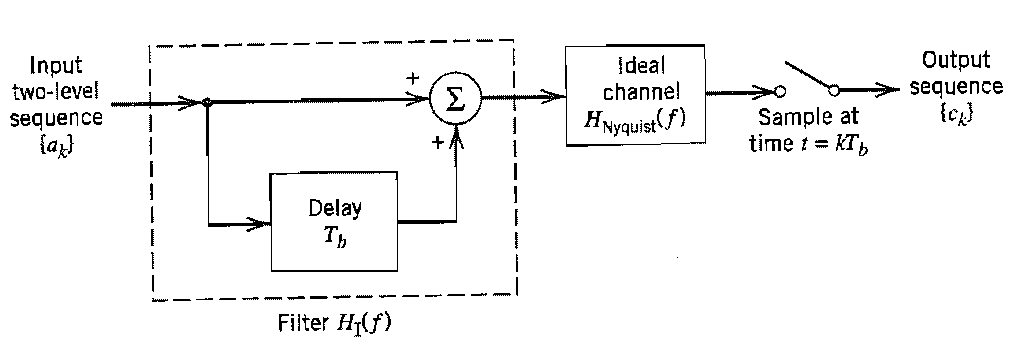 5
Physical meaning of duo binary level coding
6
Impulse response of the duo binary encoder
7
Impulse response of the duo binary encoder
8
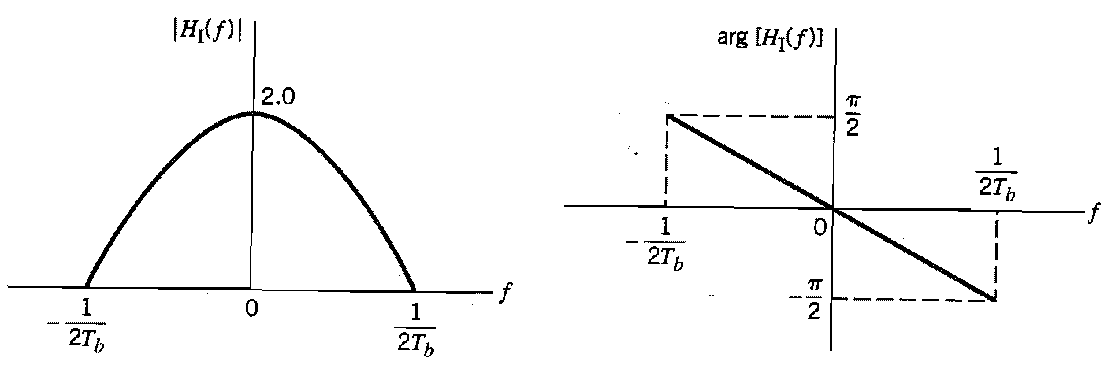 9
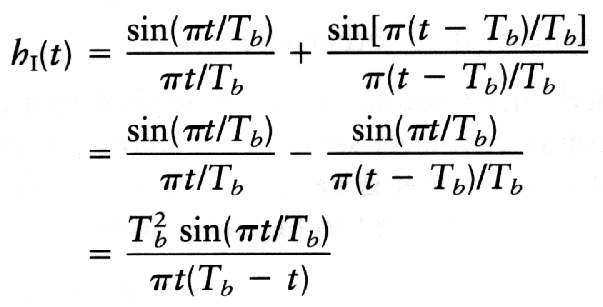 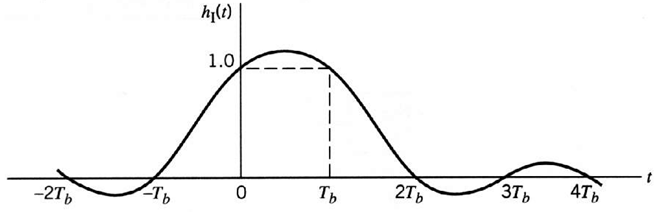 10
The response of a pulse is spread over more than one signaling interval
The response is partial in any signaling interval
11
Detection (decoding) of duo binary signals
Decision feed back
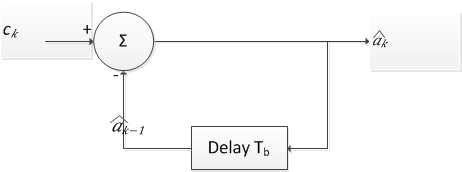 12
Example of duo binary coding and decoding
Ref bit
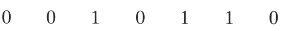 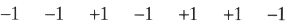 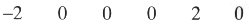 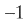 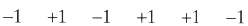 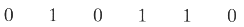 13
Short comings of duo binary coding
14
Error propagation
15
Block diagram of duo binary encoder with pre-coding
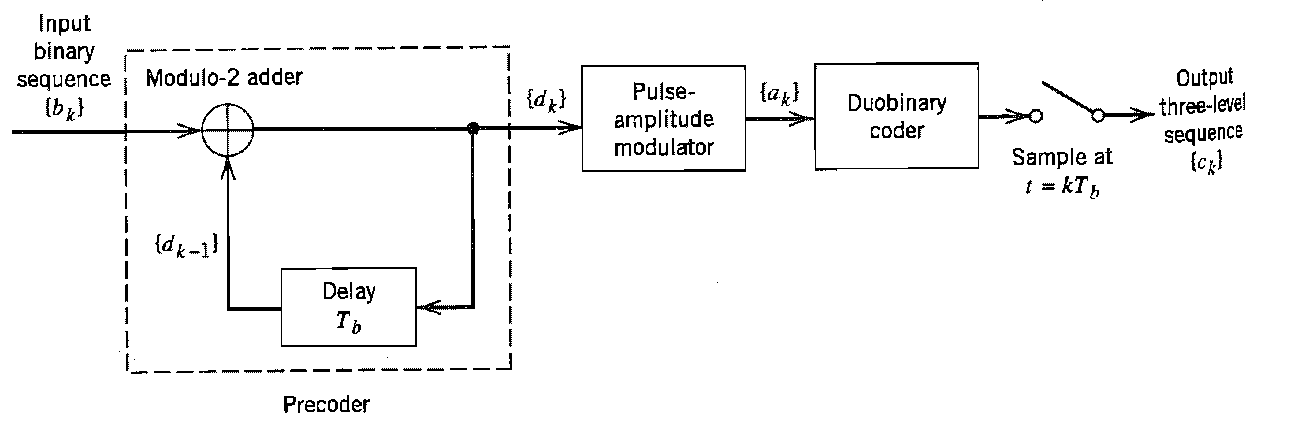 16
17
18
Block diagram of the detector with precoding
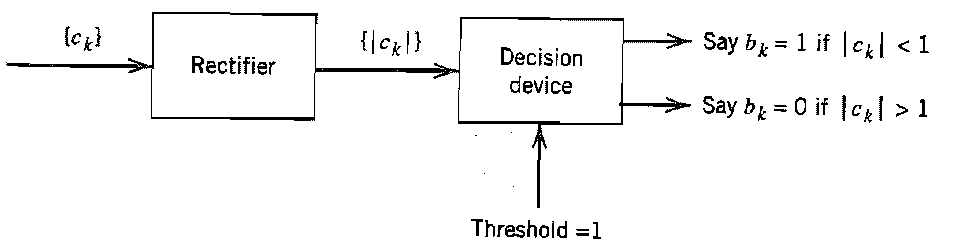 19
Example Duo binary coding with pre-coding
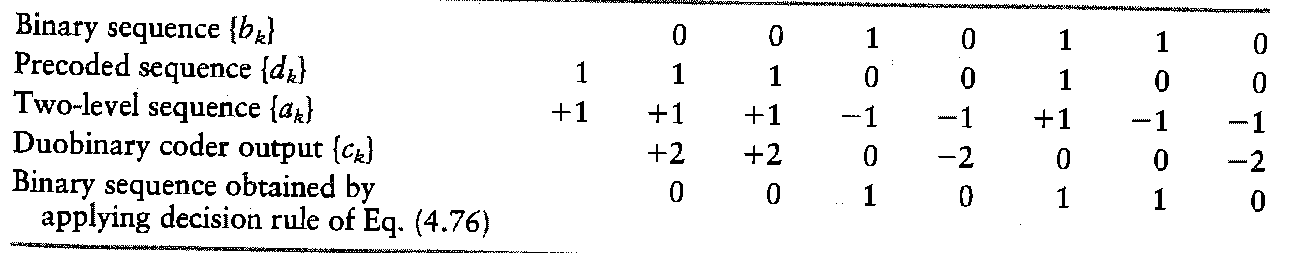 20
Modified duo binary signaling
In duo binary signaling, H(f) is nonzero at the origin
We can correct this deficiency  by using the class IV partial response
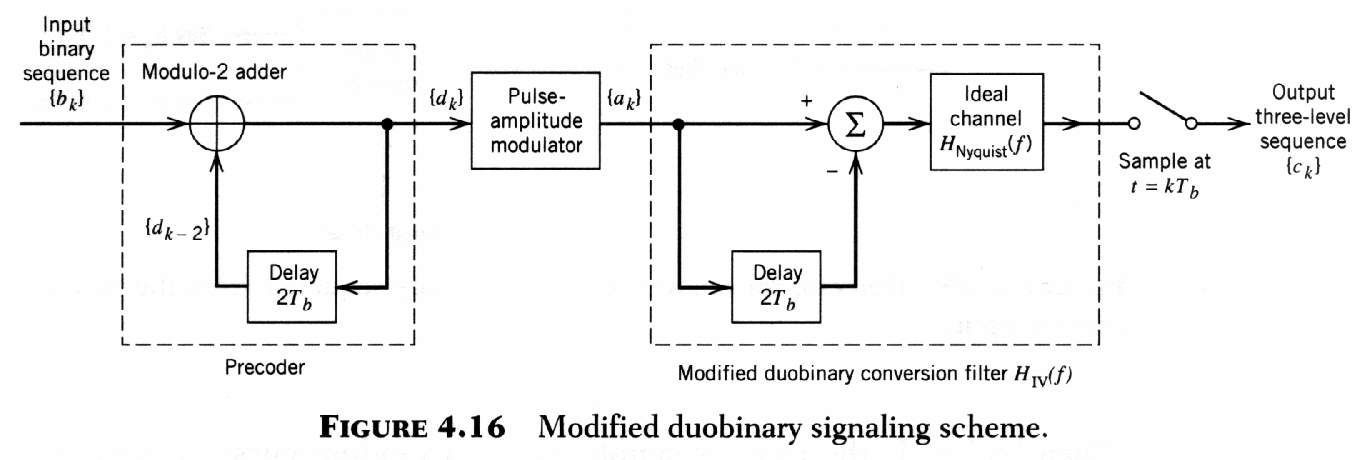 21
Frequency response of the modified duo binary signaling
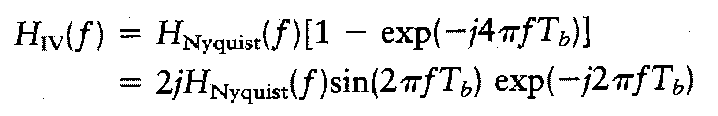 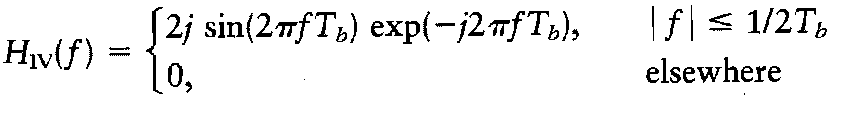 22
Impulse response of the modified duo binary signaling scheme
Time Sequency: interpretation of receiving 2, 0, and -2?
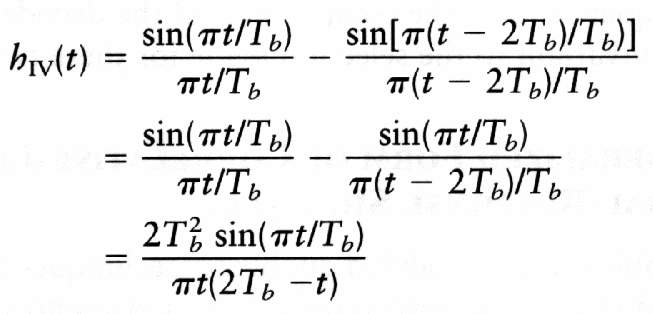 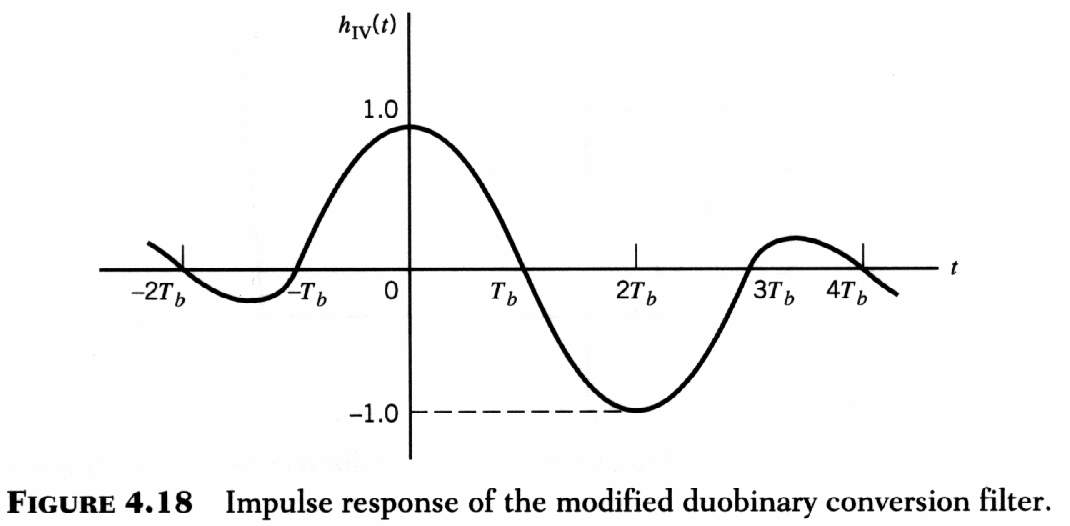 23